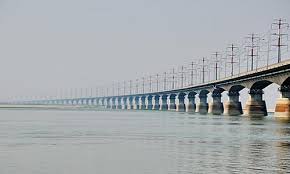 স্বাগতম
পরিচিতি
শিক্ষক পরিচিতি
পাঠ পরিচিতি
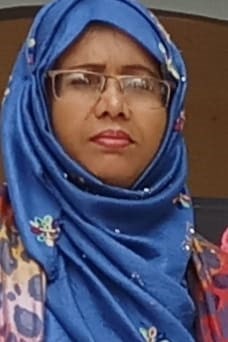 বিষয়ঃ ভূগোল ওপরিবেশ 
শ্রেণীঃ নবম-দশম
 অধ্যায়-দশম
সময়-৩৫মিনিট
আয়েশা আক্তার 
সিনিয়র শিক্ষক (বিজ্ঞান)
হামানকর্দ্দি পল্লী মঙ্গল উচ্চ বিদ্যালয়, 
শাহাতলি, চাঁদপুর।
নদীরে কত রঙ্গ দেখালি আমায়
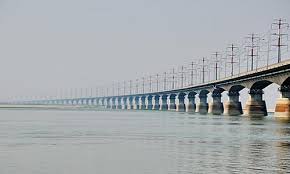 এসো কিছু ছবি দেখি
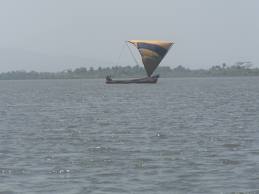 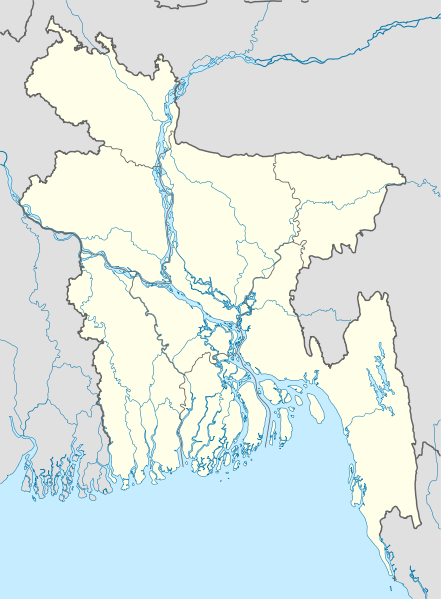 নদী
মানচিত্রে নদী
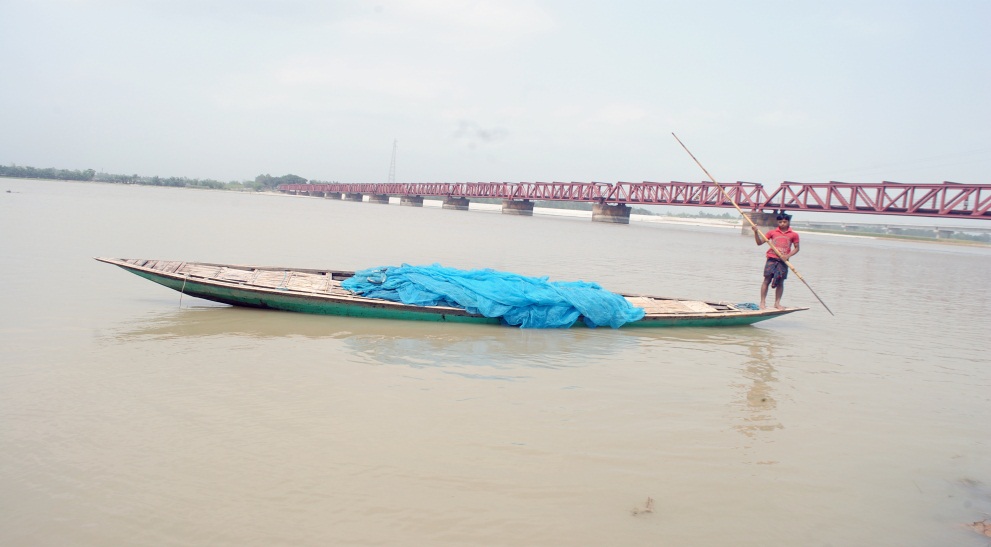 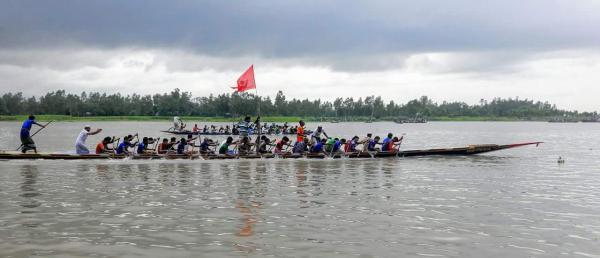 নদীতে নৌকা
নদীতে নৌকা বাইচ
আজকের পাঠ----
বাংলাদেশের নদ-নদী
শিখণফল
এই পাঠ শেষে শিক্ষার্থীরা------
বাংলাদেশের প্রধান নদ-নদীর সংখ্যা বলতে পারবে।
বাংলাদেশের প্রধান নদ-নদীর উৎপত্তি , দৈর্ঘ্য বর্ণনা বলতে পারবে।
বাংলাদেশের প্রধান নদ-নদীর  শাখা নদী ও উপনদী লিখতে এবং  ব্যাখ্যা করতে পারবে।
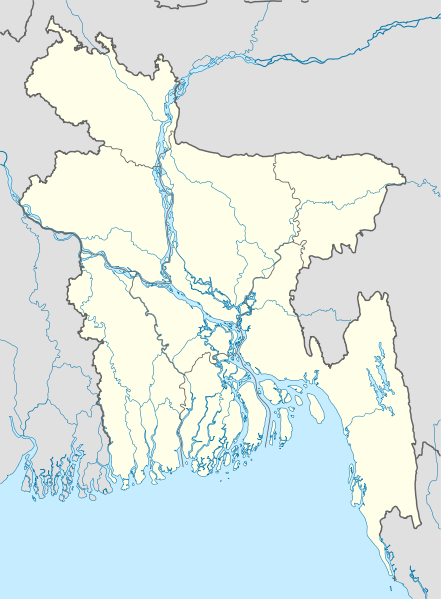 যমুনা নদী
পদ্মা নদী
মেঘনা নদী
কর্ণফুলী নদী
বাংলাদেশের  প্রধান নদ-নদী
বাংলাদেশের প্রধান নদ-নদী সমুহের মধ্যে রয়েছেঃ

পদ্মা ,মেঘনা,  যমুনা,  কর্ণফুলী,  ব্রহ্মপুত্র,  ফেনী , সাঙ্গু ইত্যাদি।

বাংলাদেশে প্রায় ৭০০ নদী রয়েছে, নদীগুলোর দৈর্ঘ্য ২২,১৫৫ কি মি।
একক কাজ
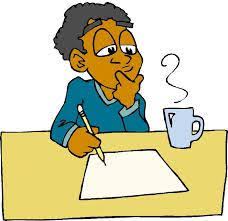 বাংলাদেশের মোট  কতটি নদী আছে ? প্রধান চারটি নদীর নাম লিখ।
পদ্মা  নদীর উৎপত্তি
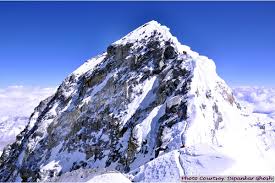 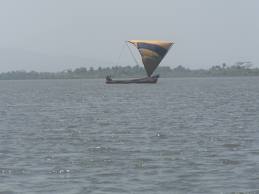 হিমালয় পর্বত
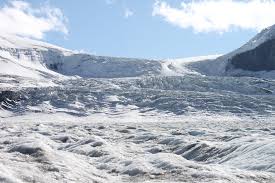 পদ্মা নদী
গঙ্গোত্রী হিমবাহ
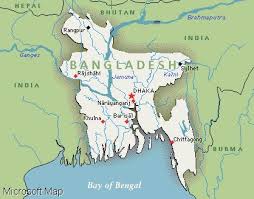 দৈর্ঘ্য- গঙ্গা নদীর মূল প্রবাহ থেকে 
প্রায় ১৪৫ কিলোমিটার ।
শাখা- পশ্চিমবঙ্গে মুর্শিদাবাদ জেলার ভাগীরথী (হুগলী নদী)
আয়তন- বাংলাদেশে গঙ্গা-পদ্মা বিধৌত অঞ্চলের আয়তন ৩৪,১৮৮ বর্গকিমি।
গঙ্গা নদীর উপনদী……
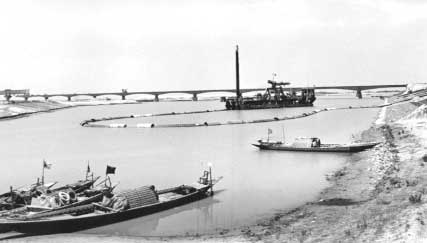 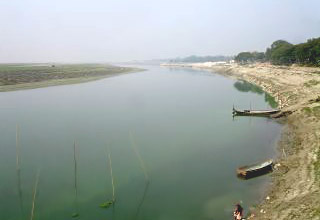 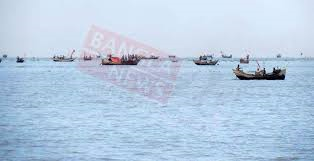 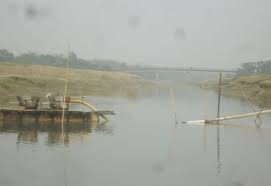 কুমার
মাথাভাঙ্গা
ভৈরব
মধুমতি
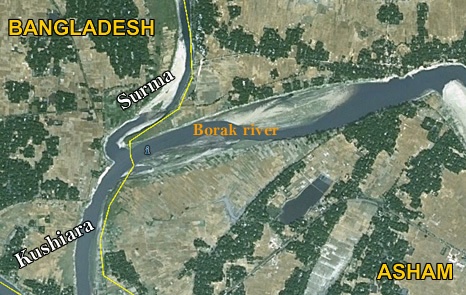 মেঘনা নদী উৎপত্তি
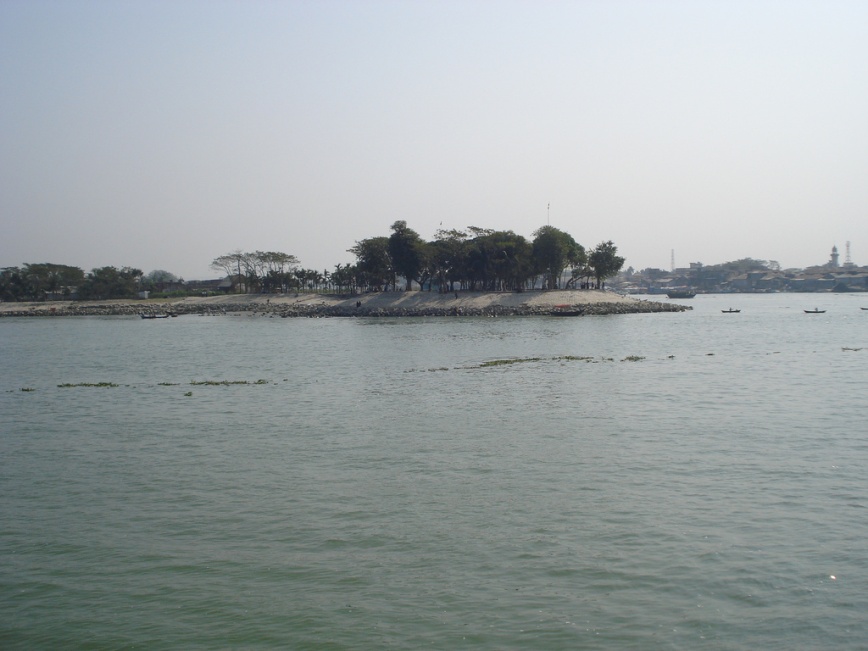 বরাক নদী
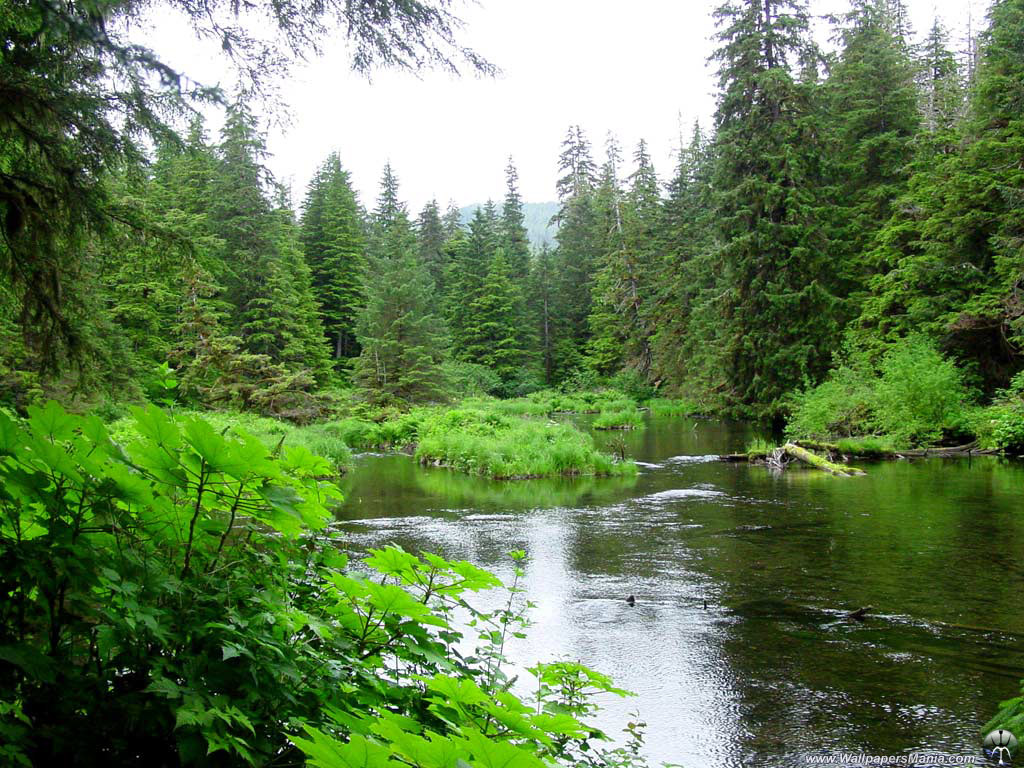 মেঘনা নদী
নাগা মণিপুর অঞ্চল
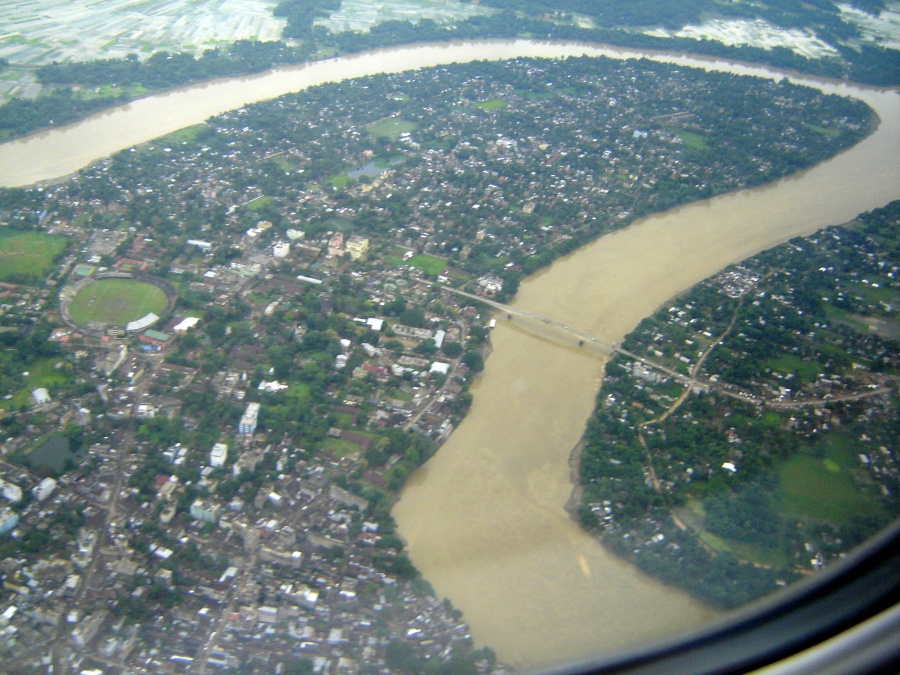 আয়তন
২৯,৭৮৫ বর্গকিলোমিটার।
বরাক নদী
মেঘনার উপনদী
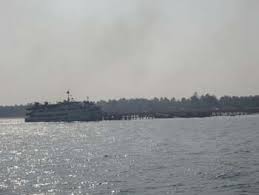 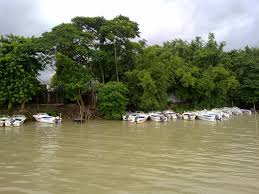 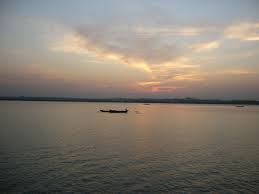 গোমতী
তিতাস
বাউলাই
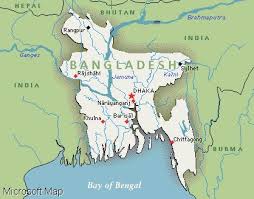 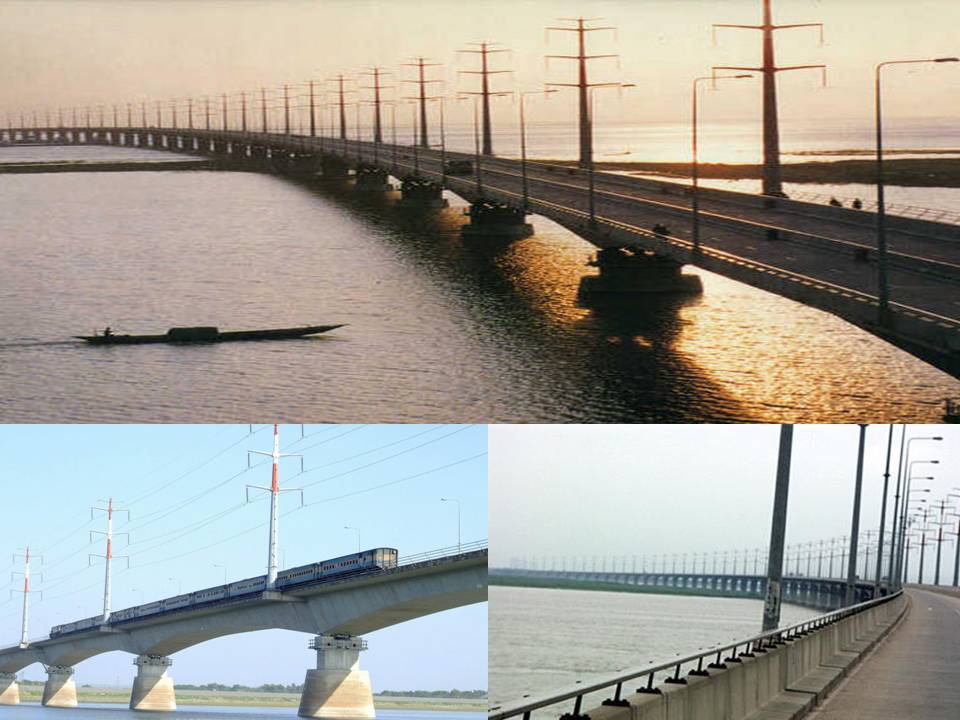 যমুনা নদী
যমুনার শাখানদী
যমুনা উপনদী
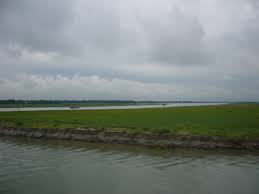 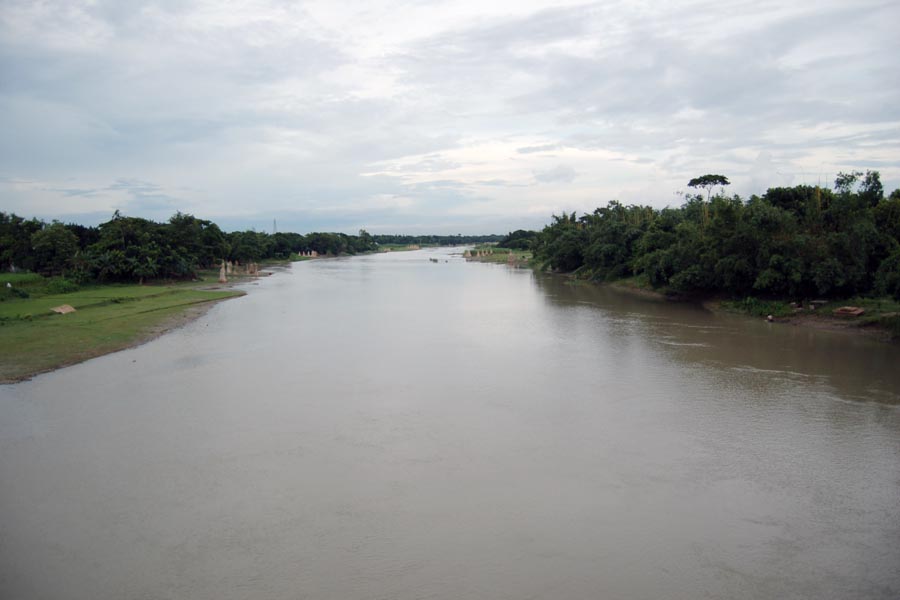 করতোয়া
ধলেশ্বরী নদী
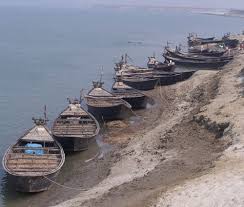 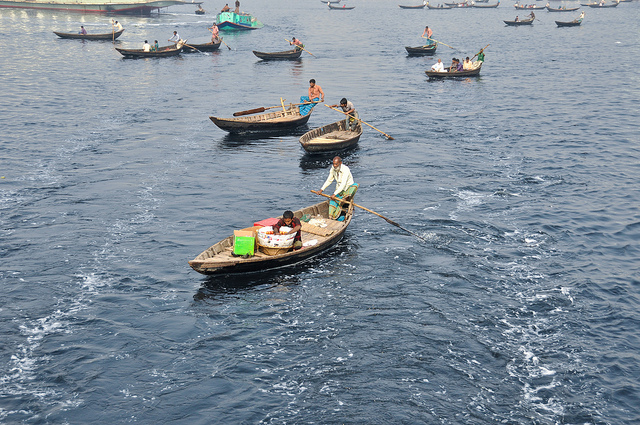 আত্রাই
বুড়িগঙ্গা
জোড়ায় কাজ
পদ্মা ও মেঘনার মধ্যে কোন নদীটি আয়তনে বড়? বড় নদীটির চারটি বৈশিষ্ট্য দাও।
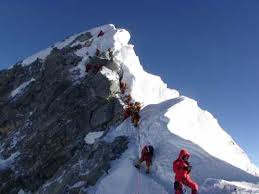 ব্রহ্মপুত্র নদ এর উৎপত্তি
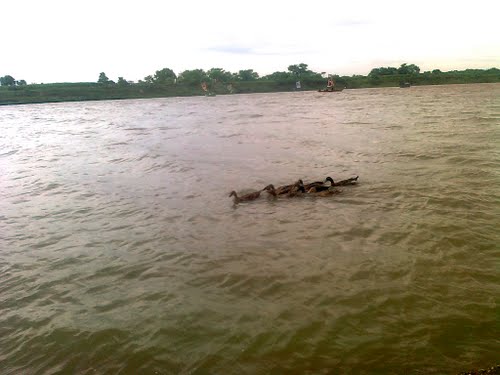 হিমালয় পর্বত
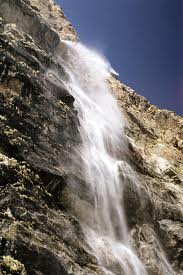 ব্রহ্মপুত্র নদ
কৈলাস শৃঙ্গ
ব্রহ্মপুত্র নদ শাখানদী
ব্রহ্মপুত্র নদ উপনদী
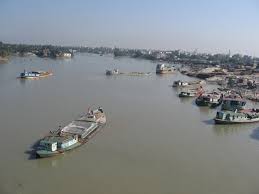 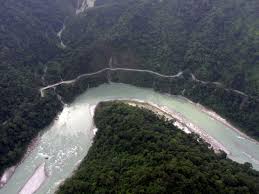 বংশী
তিস্তা
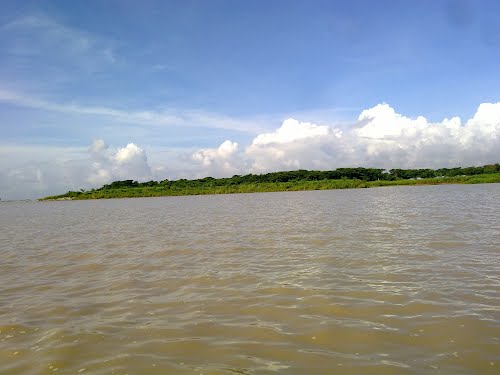 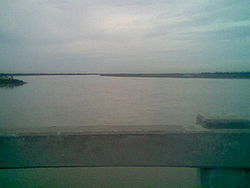 ধরলা
শীতলক্ষ্যা
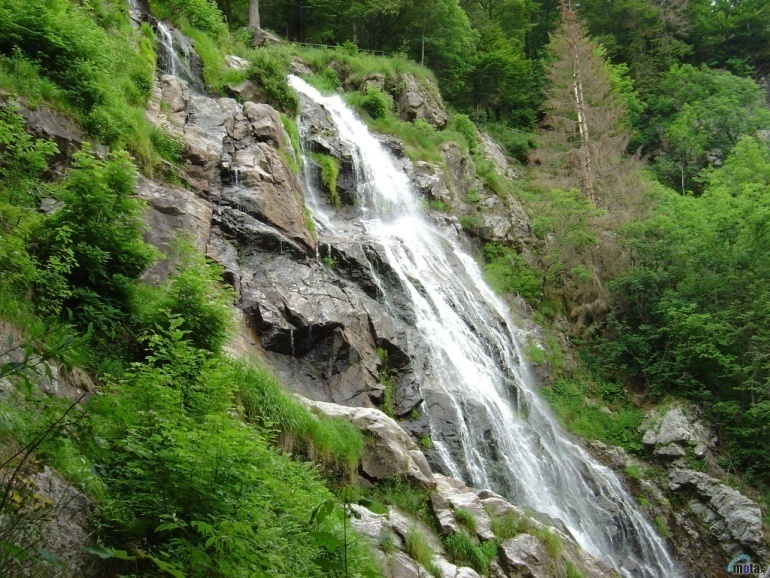 কর্ণফুলী নদীর উৎপত্তি
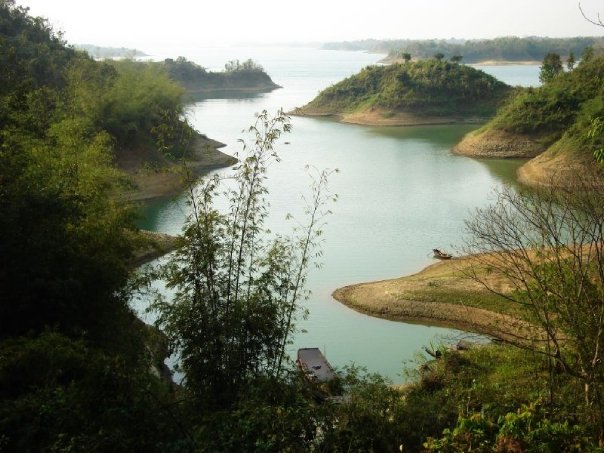 লুসাই পাহাড়
আয়তন
২৭৪ কিলোমিটার
কর্ণফুলী নদী
কর্ণফুলীর প্রবাহ
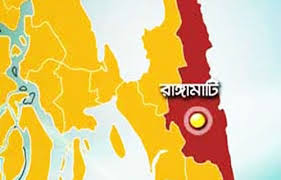 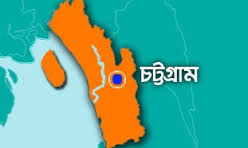 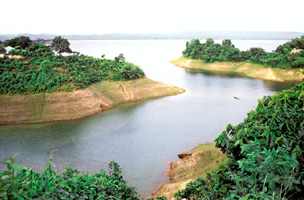 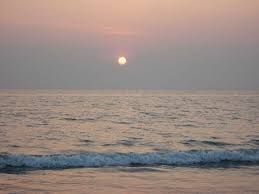 বঙ্গপোসাগর
উপনদী
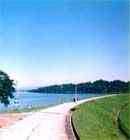 কাসালাং
হালদা
বোয়ালখালী
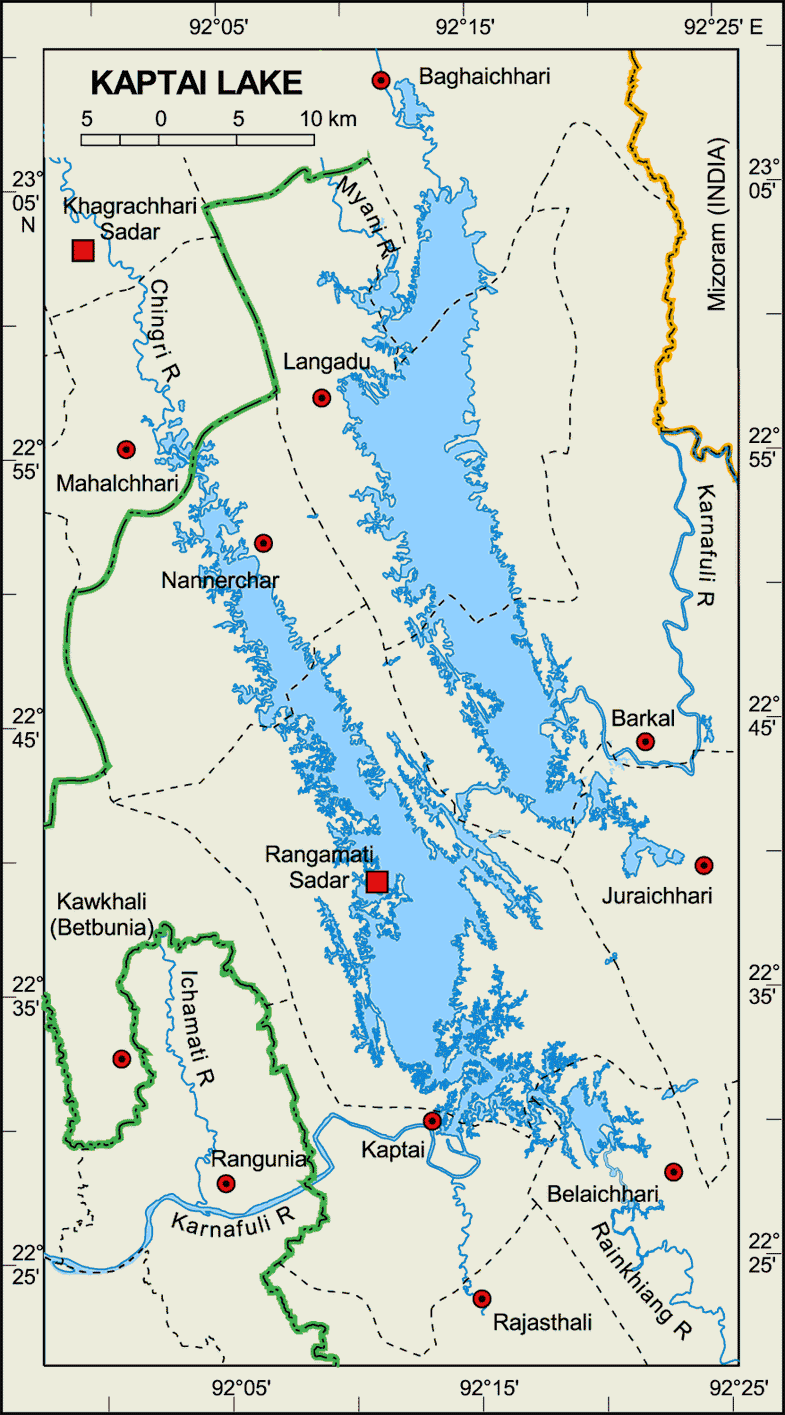 কাপ্তাই বাধঁ
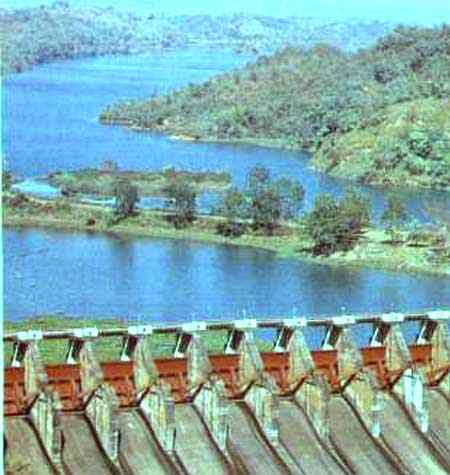 কাপ্তাই লেক
কর্ণফুলী পানি বিদৎ প্রবাহ
দলীয় কাজ
পদ্মা নদী, মেঘনা নদী,কর্ণফুলী নদী উৎপত্তি ও শাখা-প্রশাখা ছক আকারে লিখ।
মূল্যায়ন
১.বাংলাদেশের প্রধান নদীগুলো কি কি?
২.ধলেশ্বরী কোন নদীর শাখা নদী?
৩.কর্ণফুলী নদীর উৎপত্তিস্থল কোথায়?
বাড়ীর কাজ
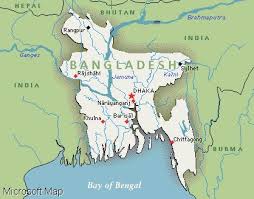 মানচি্ত্রে উল্লেখিত নদীটির গতিপথ বর্ণণা কর।
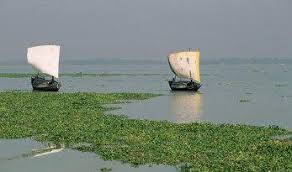 সকলকে ধন্যবাদ